Medical Genetics453 CLS
May Alrashed, PhD
2015-2016
The cell
2015-2016
May Alrashed, PhD
Eukaryotes vs. Prokaryotes
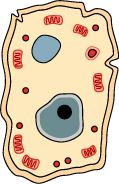 Eukaryotes (animals, plants, fungi, protists).

prokaryotes (bacteria) differ greatly in structure.
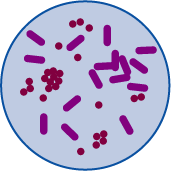 2015-2016
May Alrashed, PhD
Prokaryotic Cell
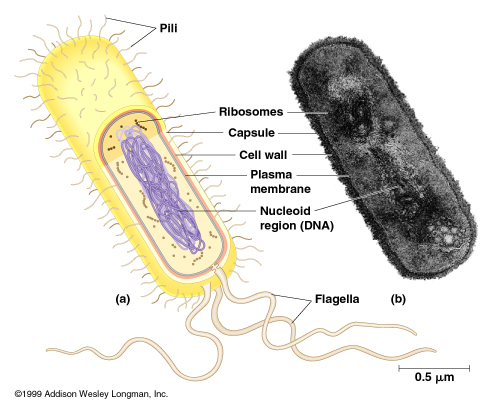 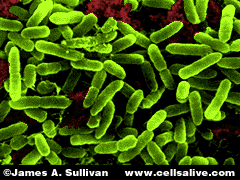 2015-2016
May Alrashed, PhD
Eukaryotic Cell
Eukaryotes are generally more advanced than prokaryotes
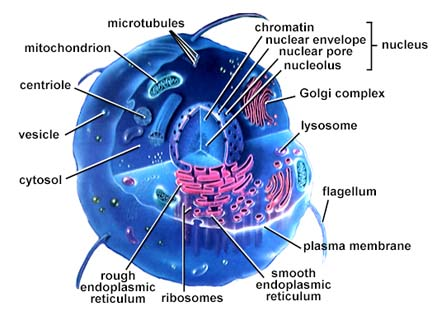 2015-2016
May Alrashed, PhD
Eukaryotic Cell
Eukaryotic cells are found in animals, plants, fungi and protists cell;
Cell with a true nucleus, where the genetic material is surrounded by a membrane; 
Eukaryotic genome is more complex than that of prokaryotes and distributed among multiple chromosomes; 
Eukaryotic DNA is linear;
Eukaryotic DNA is complexed with proteins called histones;
Numerous membrane-bound organelles; 
Complex internal structure;
Cell division by mitosis.
2015-2016
May Alrashed, PhD
Prokaryotic Cell
Unicellular organisms, found in all environments. These include bacteria and archaea;  
Without a nucleus; no nuclear membrane (genetic material dispersed throughout cytoplasm;
No membrane-bound organelles; 
Cell contains only one circular DNA molecule contained in the cytoplasm; 
DNA is naked (no histone); 
Simple internal structure
Cell division by simple binary fission.
2015-2016
May Alrashed, PhD
2015-2016
May Alrashed, PhD
Structural Organization of Eukaryotic and Prokaryotic Cells
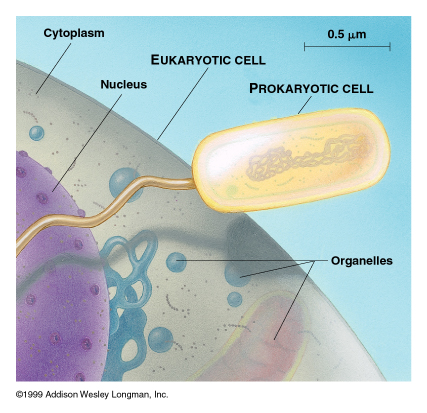 2015-2016
May Alrashed, PhD
Nucleus
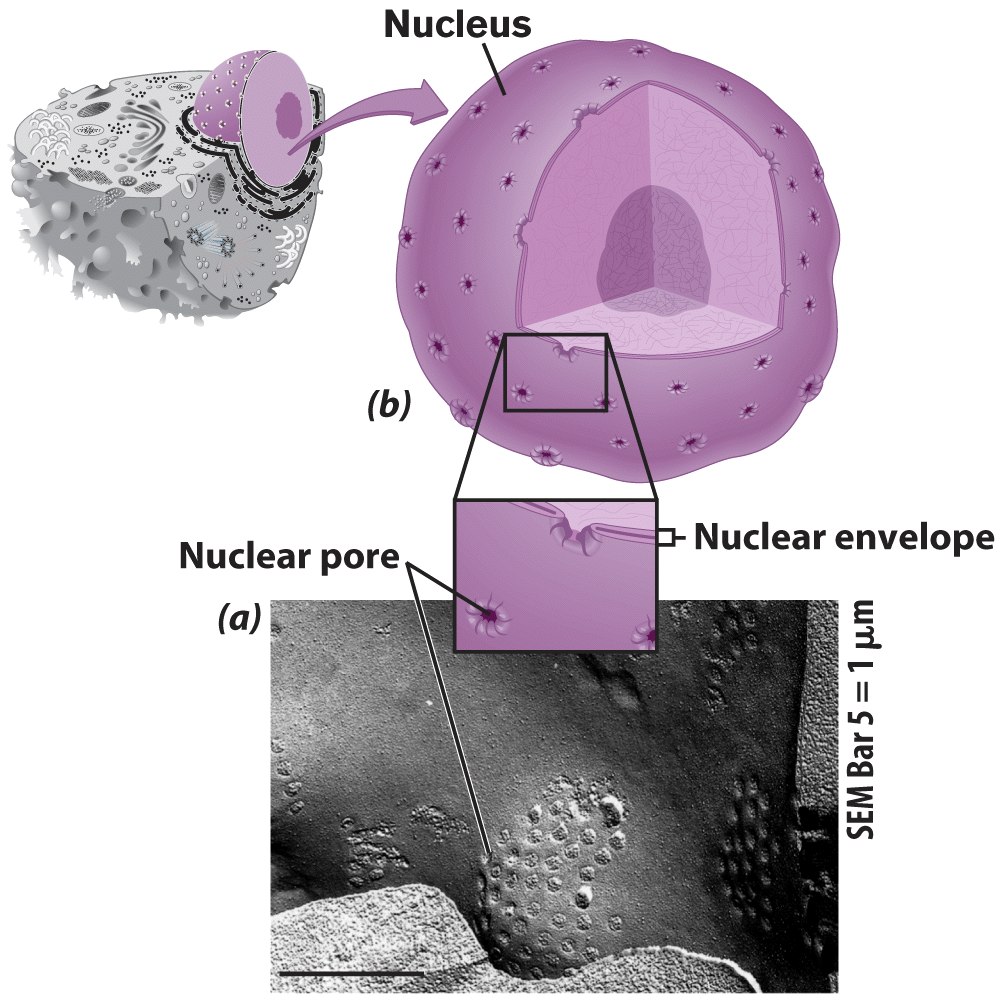 Control center of cell

Double membrane

Contains 
Chromosomes
Nucleolus
2015-2016
May Alrashed, PhD
Components of Nucleus
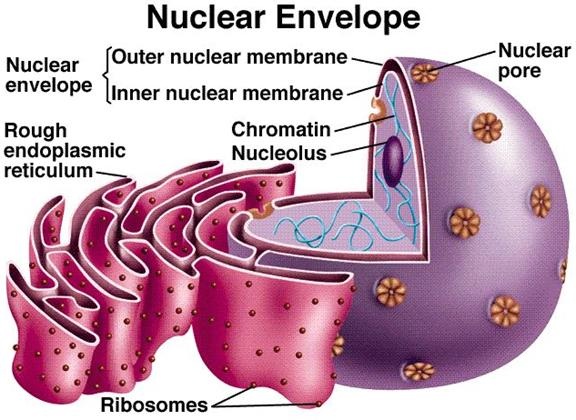 Nuclear Envelope – pore riddled
Nucleoplasm – Fluid interior portion
Nucleolus – Dense cluster of RNA & Proteins – ribosomes
Chromatin – all DNA + Proteins
Adapted from http://biology4isc.weebly.com/nucleus.html
2015-2016
May Alrashed, PhD
Nucleolus
Spherical body in all eukaryotic cells that disappear during cell division.
 Associated with specific region in the chromosomes – called nucleolar organising region.
The size of the nucleolus is associated with synthetic activity of the cell. Functions: a)Synthesis of r-RNA.  b)It helps in formation of ribosome subunits.  c)Play an important role in cell division.
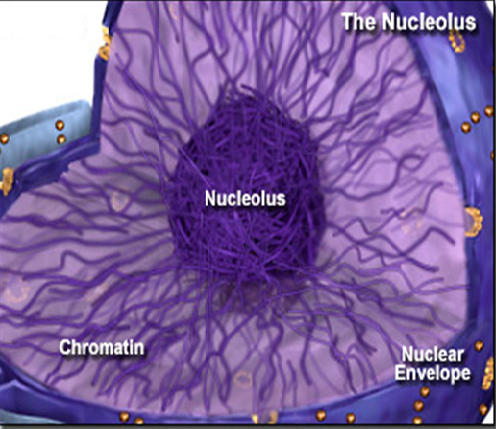 2015-2016
May Alrashed, PhD
Chromatin & Chromosome
Nucleus contains thread like structures- chromatin
ChromatinA mass of genetic material composed of DNA and proteins that condense to form chromosomes.
ChromosomeIs an organized structure of DNA and protein that is found in cells. 
ChromatidIs the daughter strand of a duplicated chromosome that is joined by a single centromere.
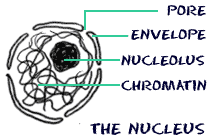 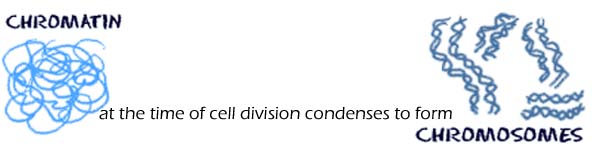 2015-2016
May Alrashed, PhD
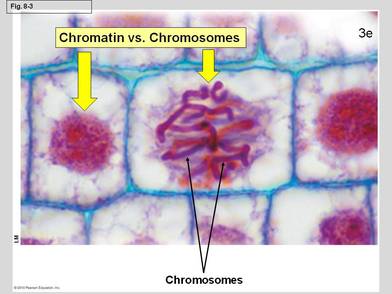 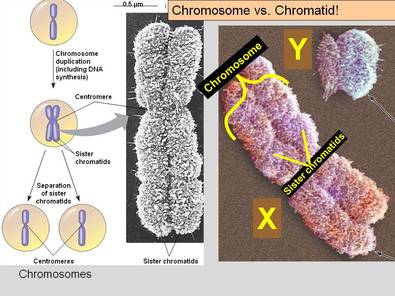 2015-2016
May Alrashed, PhD
Chemical composition of Chromosome
Eukaryotic chromosomes: two broad components. 
 Nucleic acids: - DNA (primary nucleic acid) + small amt of RNA (transit to the cytoplasm) 
Proteins:
Histones (basic pH) – core histones (H2A, H2B, H3 & H4), Linker histone (H1)
Non Histone proteins
2015-2016
May Alrashed, PhD
Histones bind to negatively charged DNA – stability to the DNA • 
Mixture of DNA & proteins – basic structural unit of chromosomes - chromatin fiber •
 E/M examination of interphase chromatin – ellipsoidal beads joined by linker DNA known as Nucleosomes.
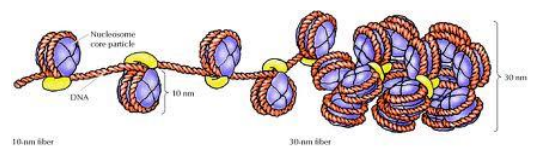 2015-2016
May Alrashed, PhD
Nucleosome
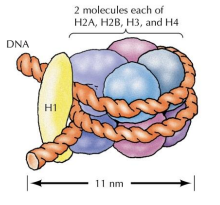 Simplest packing of DNA strands 
146 bp DNA wrapped around histone octamer 
Octamer = 2 copies of 4 core histones 
DNA length varies b/w species
Core DNA – DNA associated with histone octamer 
Linker DNA – DNA b/w histone octamer – 8 to 114 bp
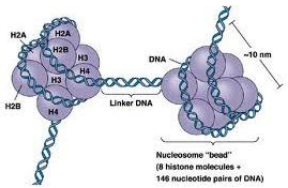 2015-2016
May Alrashed, PhD
Model of packing of chromatin and the chromosome scaffold in metaphase chromosome
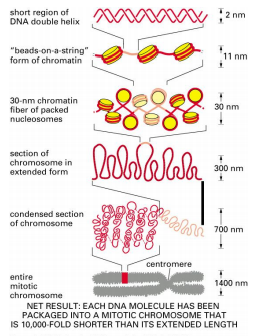 2015-2016
May Alrashed, PhD
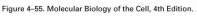